Mental Health: Let’s Blog About It
Natasha Tracy
http://natashatracy.com
@Natasha_Tracy
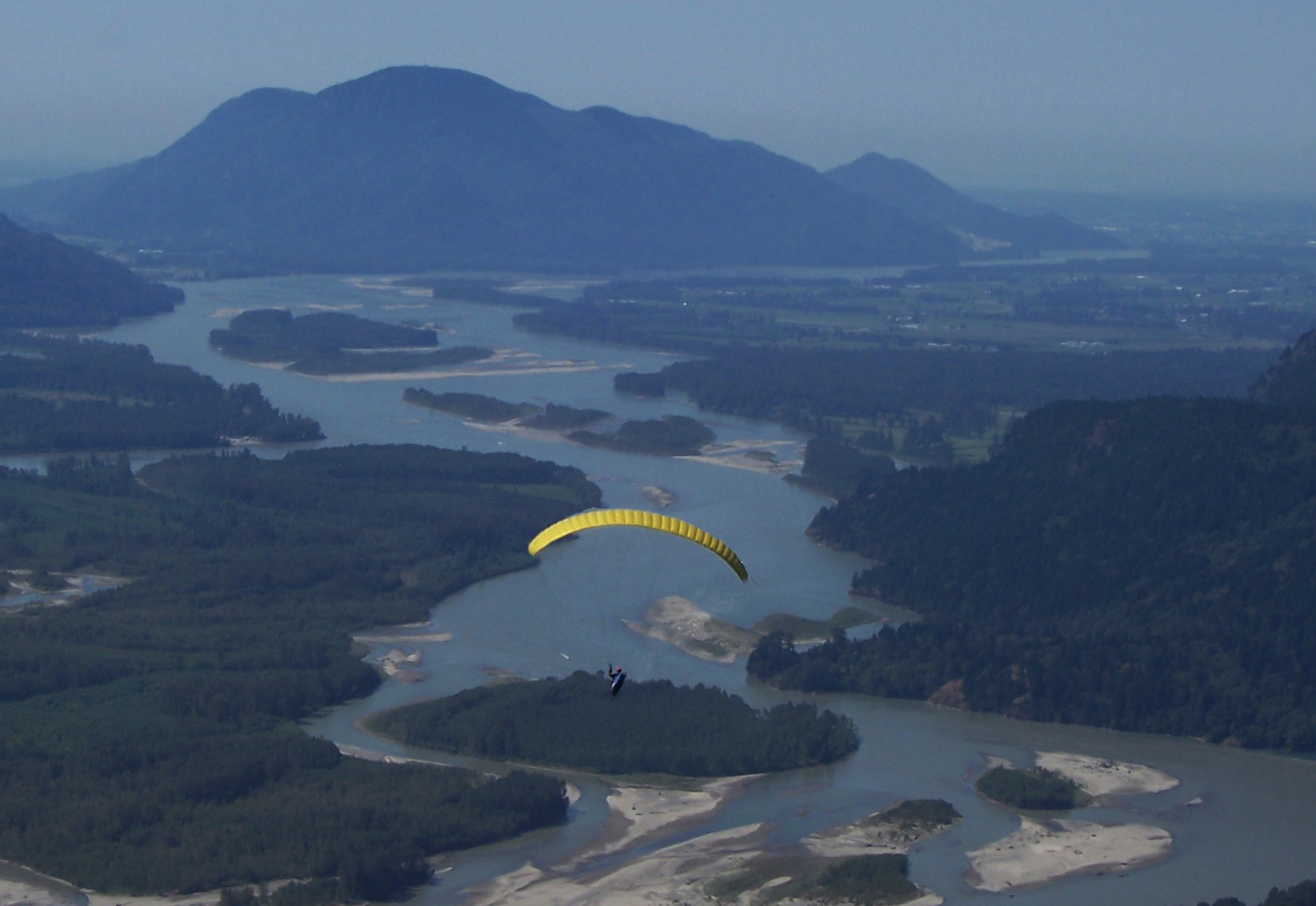 Who Is Natasha Tracy?	The Ego Slide
Award-winning writer and speaker from the 
Pacific Northwest
Author of Bipolar Burble; I have been featured in 
Huffington Post, DailyMail (UK), The Mighty & others
Was diagnosed with bipolar disorder 18 years ago
Is considered treatment resistant and has undergone therapies like vagus nerve stimulation (VNS) and electroconvulsive therapy (ECT)
Have extensively researched bipolar disorder and associated treatments
Has been published in the Primary Care Companion CNS Disorders Journal: Results From an Online Survey of Patient and Caregiver Perspectives on Unmet Needs in the Treatment of Bipolar Disorder
Ex-techie geek, ex-skydiver, ex-paraglider
?
Why Blog about Mental Illness?
I started in 2003 as a way to talk about my bipolar disorder anonymously. 
“It’s all about me.”
This was a cathartic experience for me and led to lots of crying.
While I had never written anything before, it turned out I had a knack for it.
After some major encouragement, I took my blog public in 2010 and began a career as a professional writer.
This was done to focus more on information that would help other people. 
Now I blog about mental illness as a way of building a career alongside helping people. Blogging about something sensitive and something that people don’t want to talk about is the best way to start a real and honest conversation. Understanding reduces fear; this reduces prejudice.
I blog about things that people don’t want to admit to and this is what makes me real and relatable. 
Honesty and authenticity are critical to being successful.
Blogging, honestly, saves lives.
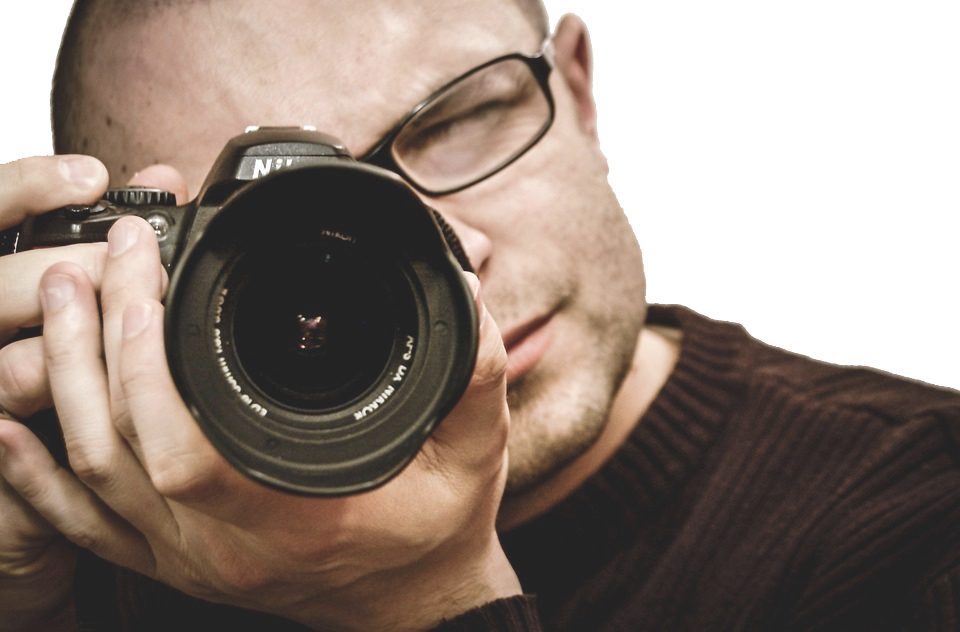 Blogging Areas of Focus	What does Bipolar Burble focus on?
The first focus is about my experience with bipolar, such as:
My choices around bipolar disorder and having children
My own position as an advocate for those with mental illness
The second focus is around mental illness topics geared towards a larger audience such as:
Information on evidence-based treatments for mental illness
Tips on handling mood episodes
Suicide and related topics
The third main focus is full-on opinion pieces such as: 
My beliefs that SAMHSA needs to focus its effort on evidence-based treatments and not alternative treatments without scientific support
My perspectives on the main messaging around mental health and mental illness
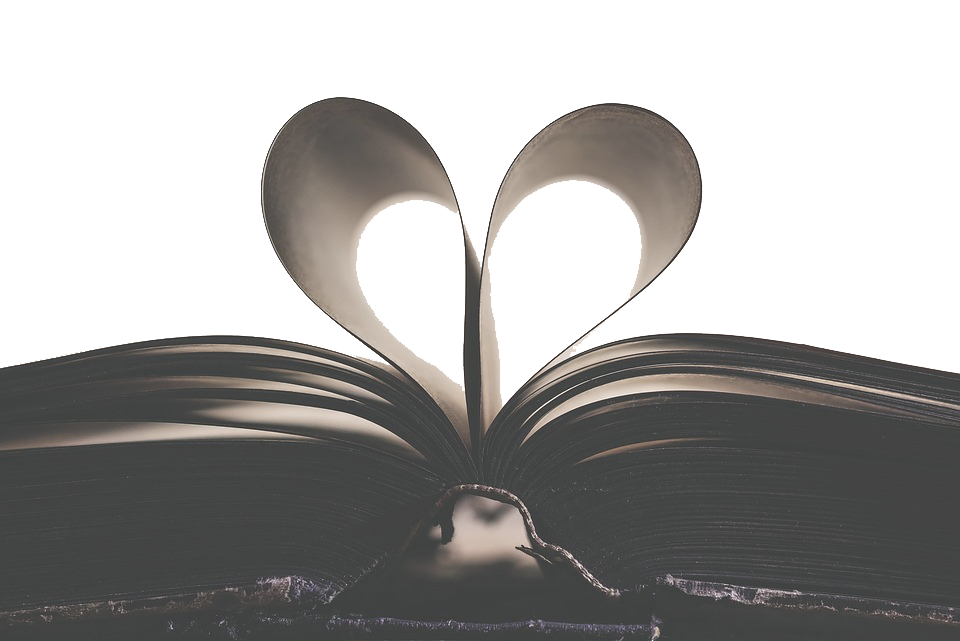 Popular Articles on Bipolar Burble	What do people like to read?
The most-read articles (what people relate to):
How a Person with Bipolar Thinks – Over 160,000 views
Suicide Self-Assessment Scale – How Suicidal Are You?
Why Should I Continue to Fight the Pain of Depression for another 40 Years?
Depression and Feeling Dead Inside
The most commented-on articles (more controversial):
When You Leave Someone with a Mental Illness
Saying Goodbye to Someone with a Mental Illness
People Who Attempt Suicide Don’t Want to Die
Can You Treat Bipolar Disorder without Medication?
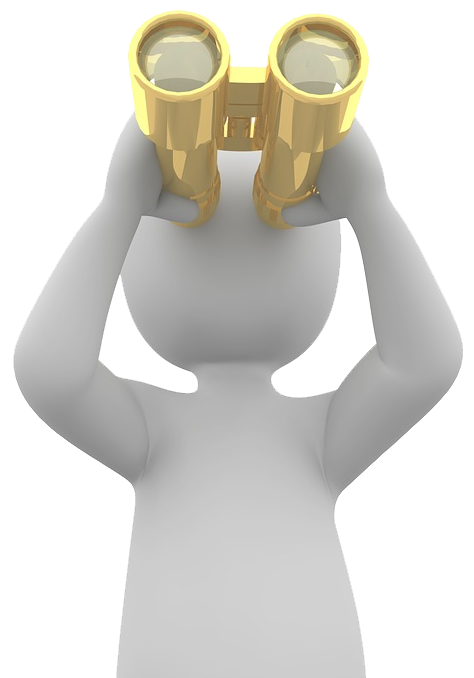 Natasha Tracy and Bipolar Burble
You can find me at:
http://natashatracy.com
@Natasha_Tracy
Facebook.com/BipolarBurble